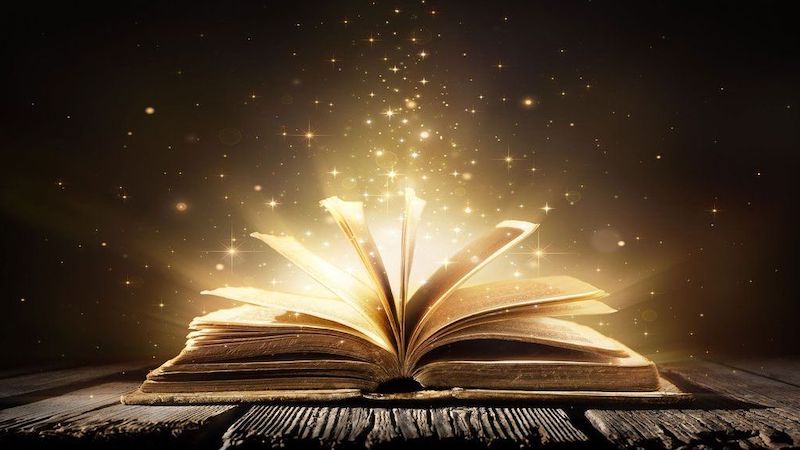 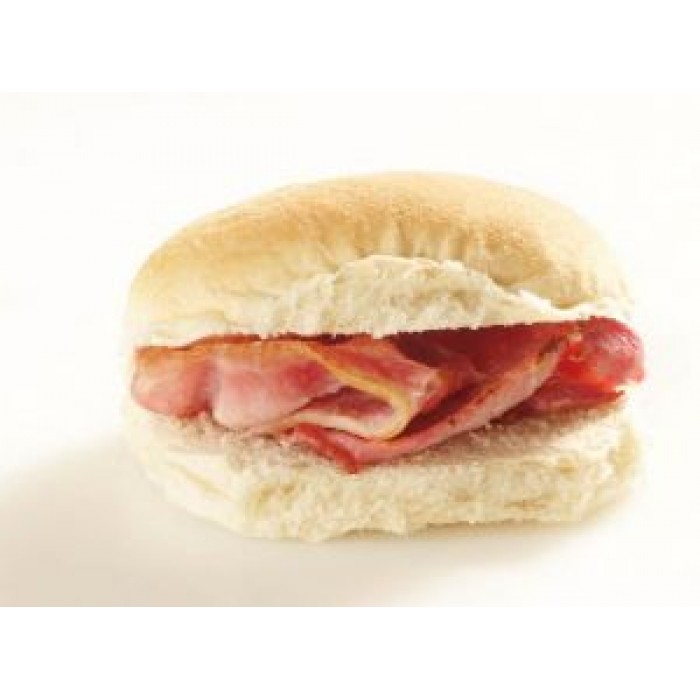 Welcome to our Reading and Breakfast morning!!
What was your favourite book as a child?
Why was it your favourite book?
Housekeeping
No fire drill expected
Fire exits/assembly point
Mobile phones/photography
Habits of attention
Aims
Model teaching strategies for different question types
Opportunity to practise questions
Opportunity to practise SATs timings
Provide hints and tips for home support
Speak to a member of staff
Attendance
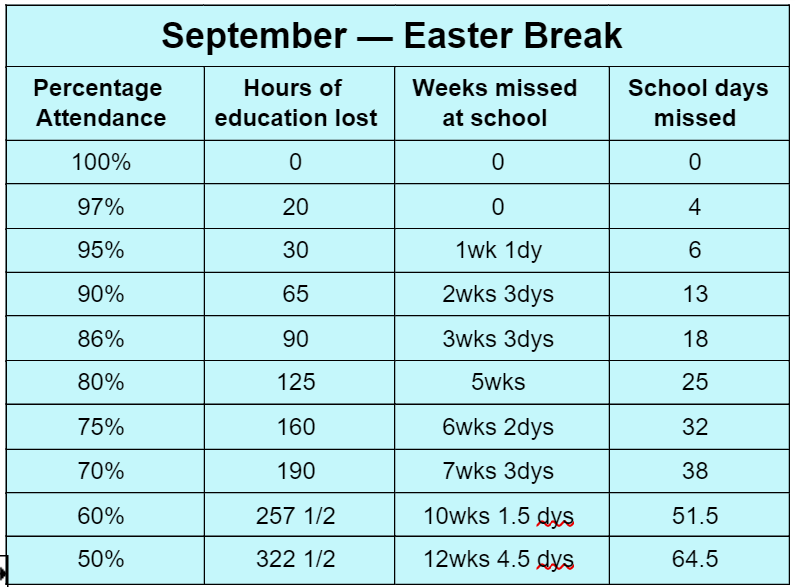 48
100
Vocabulary
Trinkets
1. Scan the text, underline the word and read the word in context.
Paula rifled with interest through the dusty box of trinkets before picking out a few items for closer inspection.
Vocabulary
Trinkets
2. Identify the word class (noun, verb, adjective, adverb etc.)
Paula rifled with interest through the dusty box of trinkets before picking out a few items for closer inspection.
Vocabulary
Trinkets
3. Use context cues and prior knowledge
Paula rifled with interest through the dusty box of trinkets before picking out a few items for closer inspection.
Vocabulary
Trinkets
4. What could you replace the word with? 
Paula rifled with interest through the dusty box of trinkets before picking out a few items for closer inspection.
Your turn…Questions on WHITE PAPER
REMINDERS:

Scan the text, underline the word and read the word in context.
Identify the word class (noun, verb, adjective, adverb etc.)
Use context cues and prior knowledge
What could you replace the word with?
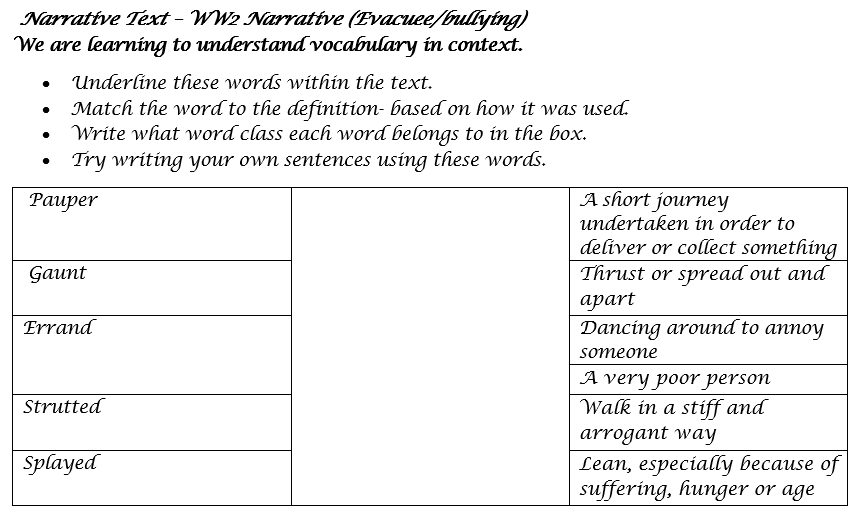 Retrieval (Who? What? Where? When? Why? How?)
Strategies:
Underline key word in question
Find the relevant part of text (speed/comprehension helps)
Re-read relevant part – underline direct word/phrase
Your turn
Match the answer with the question type.
who
Tina
what
so that they could hear the music more clearly
why
Mount Everest
how
by stirring it until there are no lumps
Show all
Click on an object to see any others with which it is linked. Once an object is clicked it will turn blue.
Your turn…Questions on YELLOW PAPER
REMINDERS:

Underline key word in question
Find the relevant part of text (speed/comprehension helps)
Re-read relevant part – underline direct word/phrase
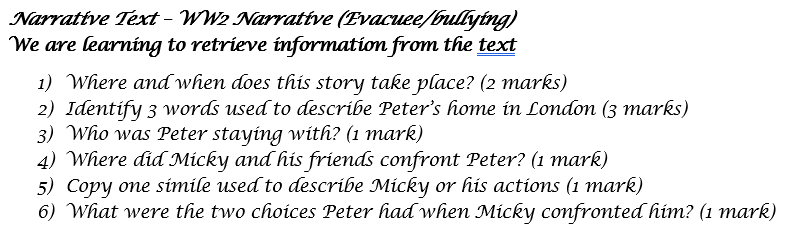 Inference (‘reading between the lines’)
Strategies:
How does the character act?
How do other characters react to the character/setting?
How is the character/setting described?
What do characters say? How do they say it?
How would you feel if you were in their position?
Using our knowledge of the wider world
Example
Amelia, the courageous and curious one, was excited and eager to set out on the journey immediately. "This could be our biggest adventure yet!" she exclaimed, her eyes sparkling with anticipation.

Amelia's reaction was one of excitement and curiosity. She immediately saw the map as an opportunity for a great adventure. 

What does this tell us about Amelia?
Model
Amelia, the courageous and curious one, was excited and eager to set out on the journey immediately. "This could be our biggest adventure yet!" she exclaimed, her eyes sparkling with anticipation.

Amelia's reaction was one of excitement and curiosity. She immediately saw the map as an opportunity for a great adventure. 

What does this tell us about Amelia?

It suggests that she is a daring and adventurous character. Her excitement also suggests that she is a curious person who enjoys exploring the unknown.
Your turn…Questions on BLUE PAPER
REMINDERS:

How does the character act?
How do other characters react to the character/setting?
How is the character/setting described?
What do characters say? How do they say it?
How would you feel if you were in their position?
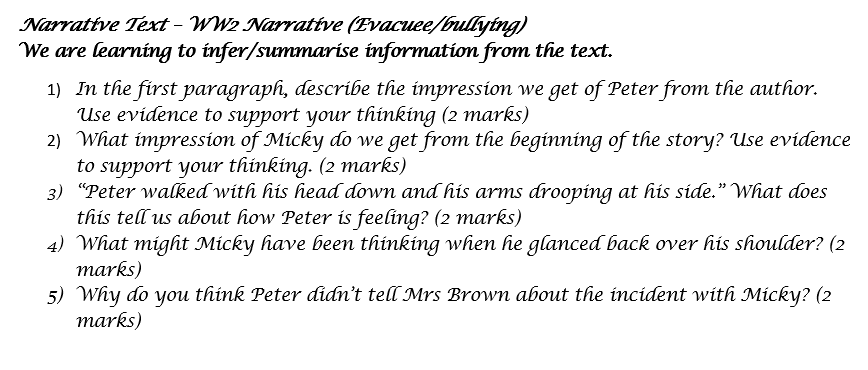 SATs Practise
Children BE THE EXPERT!

20 minutes
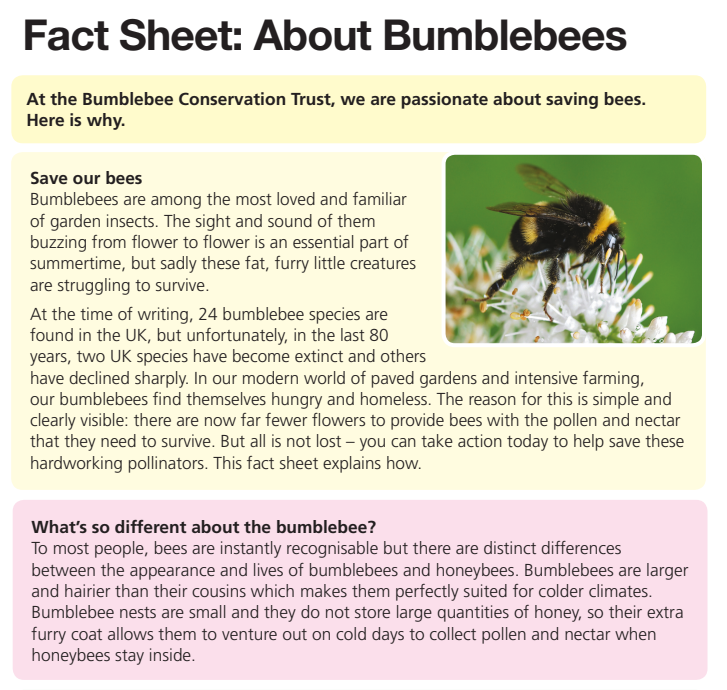 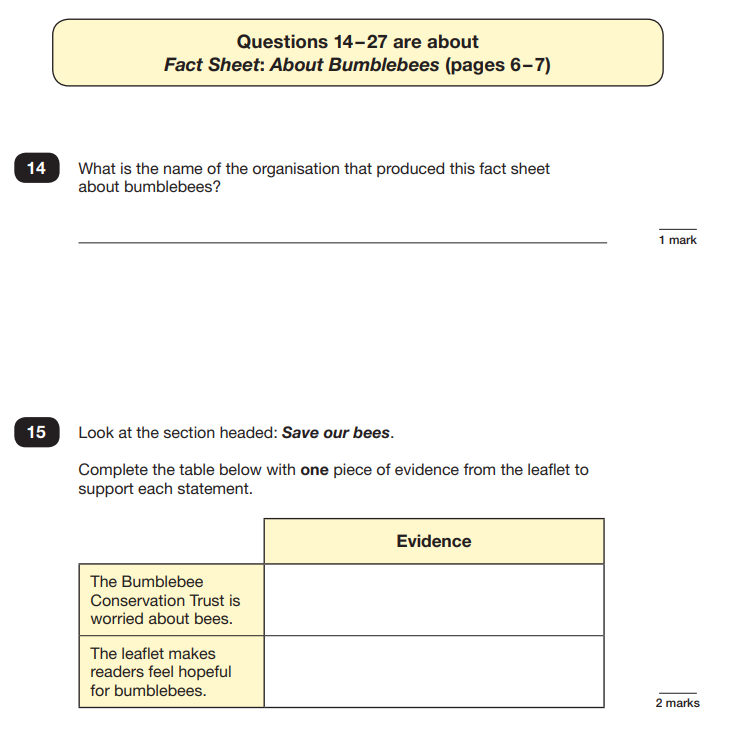 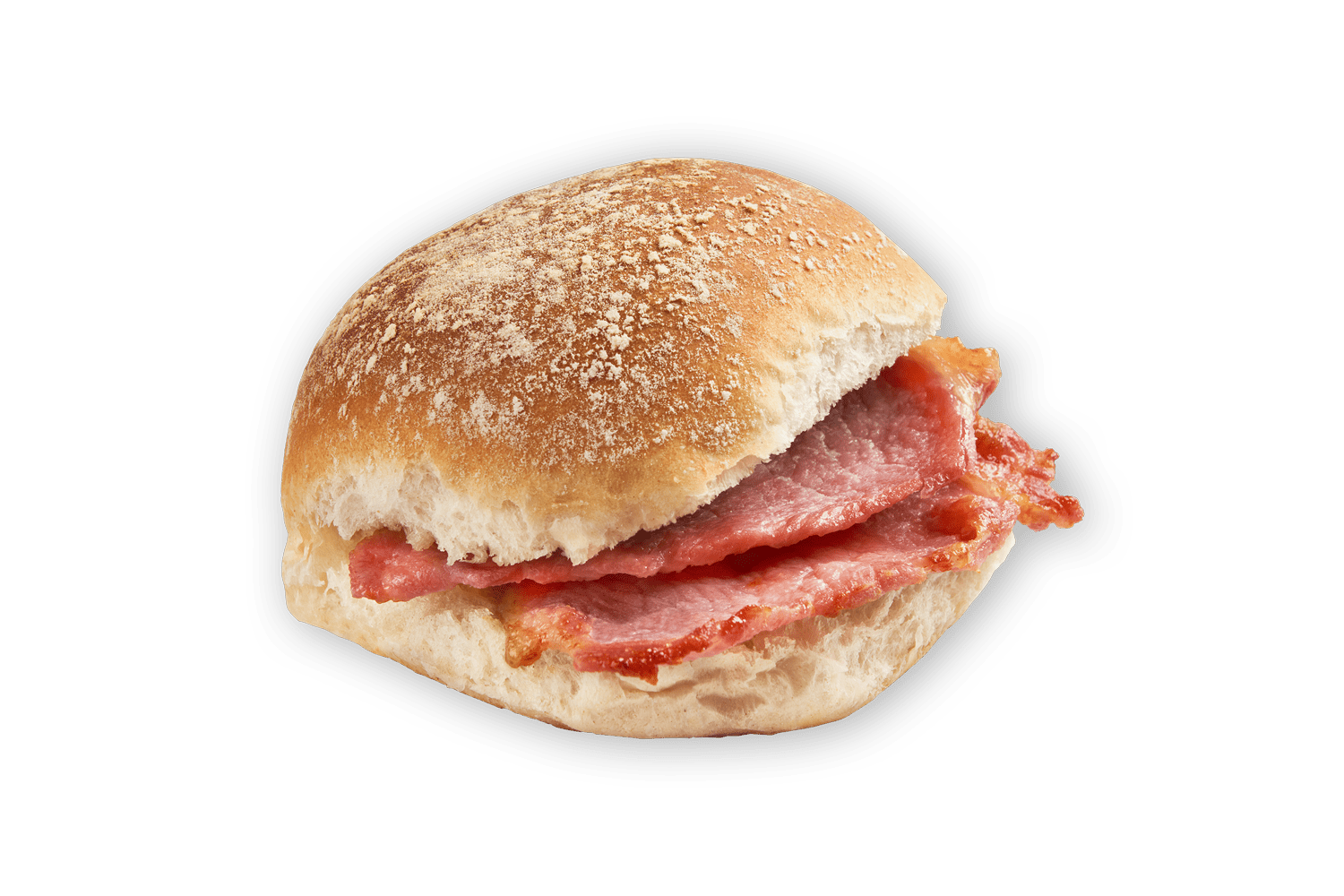 Next Assessment Week = W/c 4th March 2024
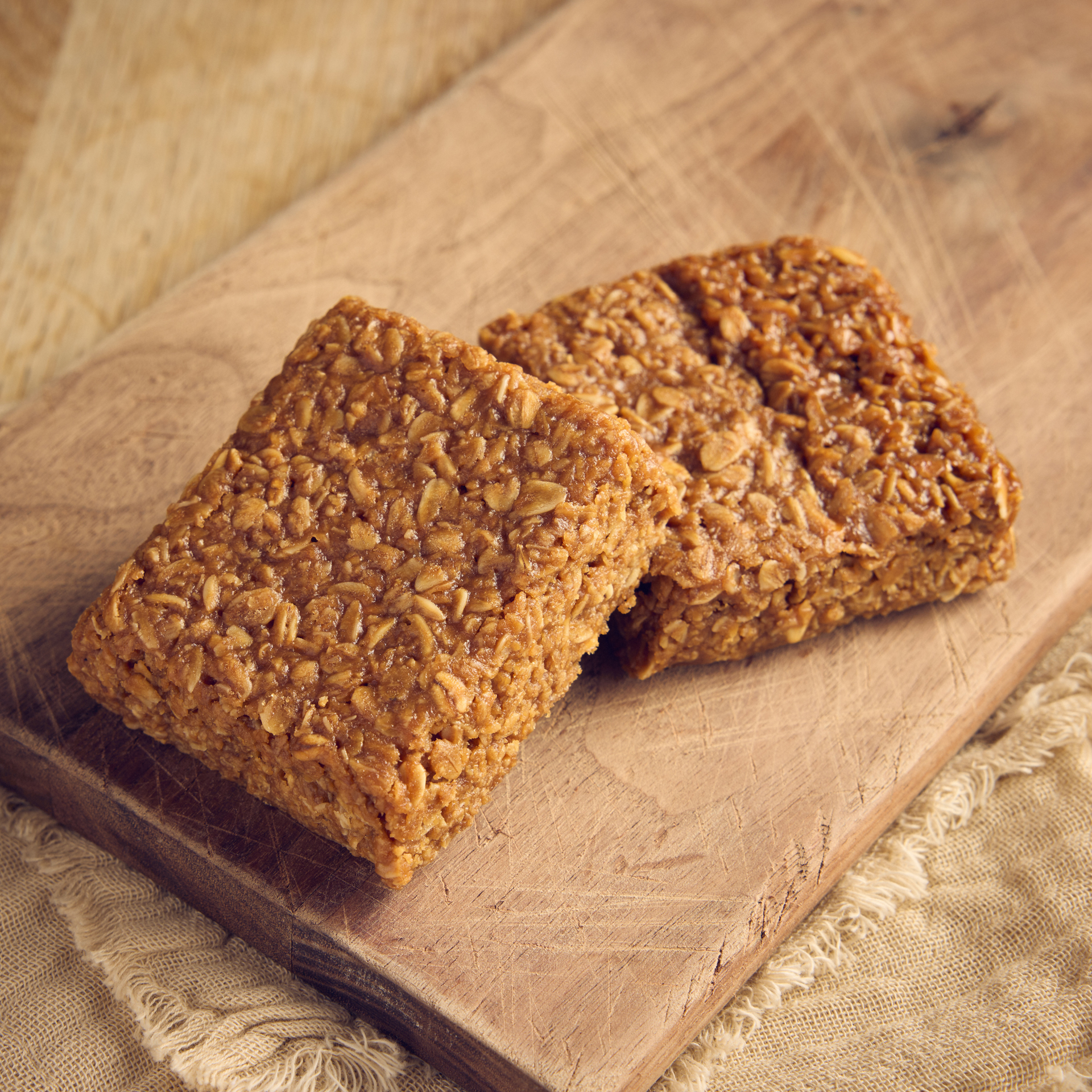 Final assessment week before SATs
Parents evening after this assessment week
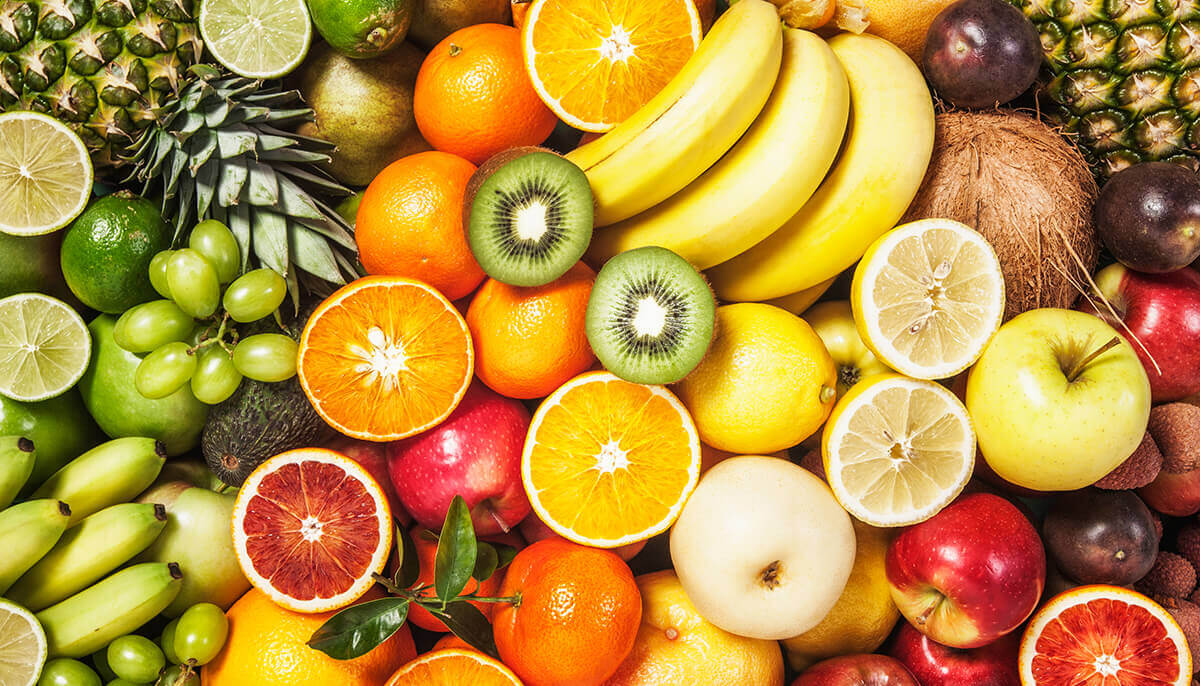 Next Parent Event (13.2.24)
Tuesday 13th February 2024 
2.45-3.20pm
Assessment week results
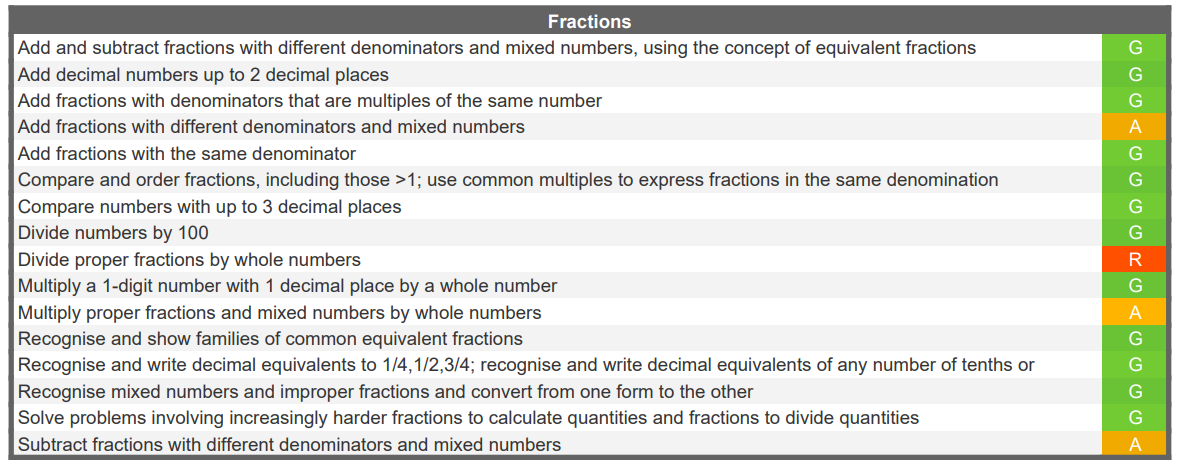 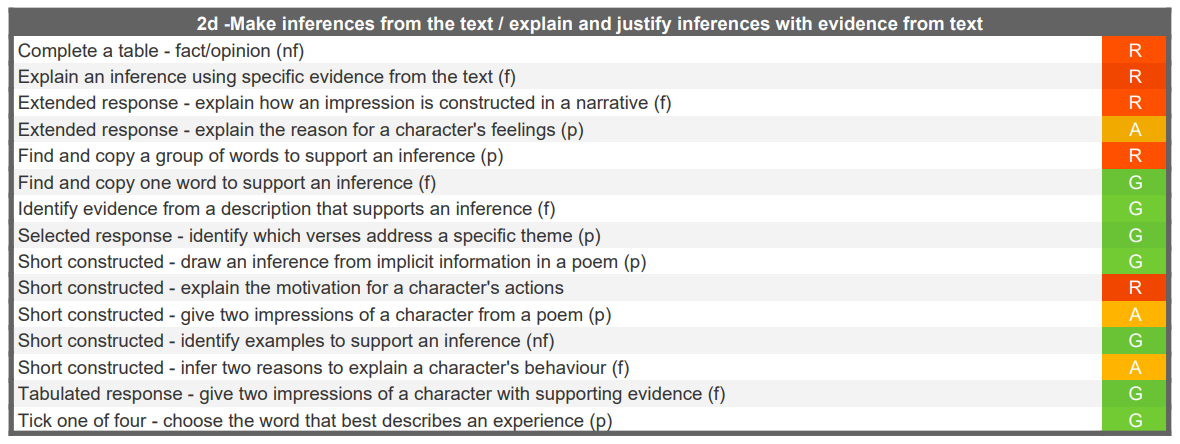 Thank you!
Evaluation form will be sent by email
Take any resources with you for reference
Check the school website – there is now a Year 6 page!!
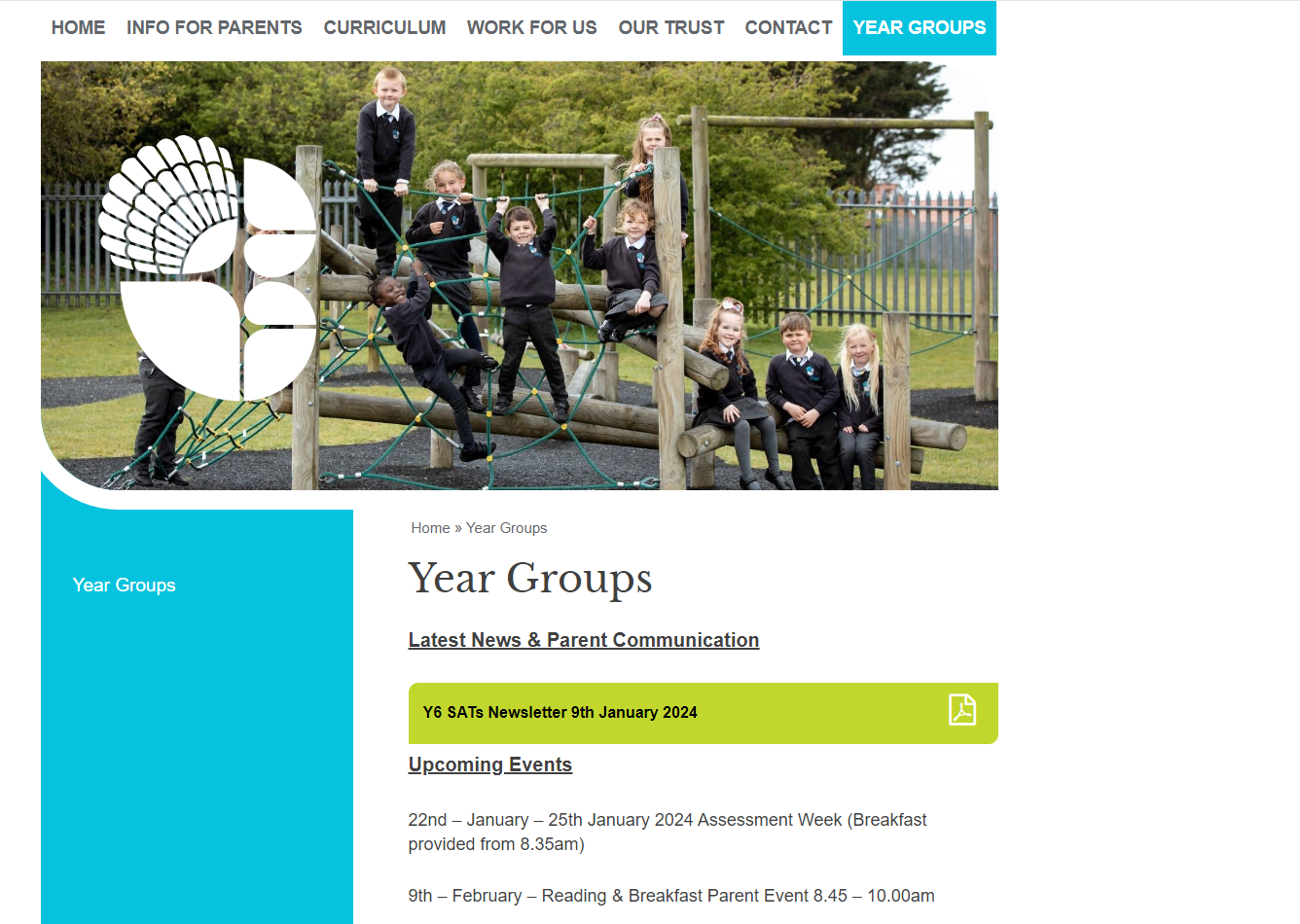